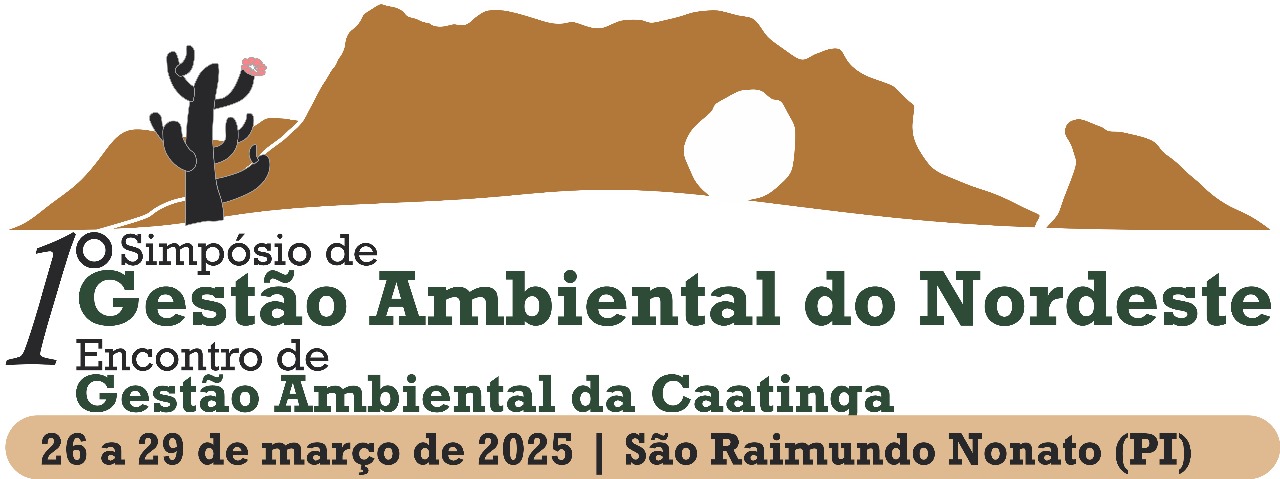 Espaço reservado para logo da Instituição/Universidade
TÍTULO DO TRABALHO
Uma linha em branco (Times New Roman, tamanho 40)
Nome do autor principal (*), Nome do autor 2, Nome do autor 3, ....
Instituição/Universidade/Empresa e email do autor principal
Identificar o Autor Principal com (*), usando fonte Times New Roman, tamanho 44, negrito 
e alinhado à esquerda.
INTRODUÇÃO
Tabela 1.  Título e cabeçalho da Tabela
Lorem ipsum dolor sit amet. Diam assum ut. Justo magna lorem amet et magna diam tempor. Wisi vero nisl option. Dolore assum molestie voluptua. Sit sea sadipscing labore duo. Consequat erat et veniam ea. Sit clita in te et aliquyam sadipscing. Minim ullamcorper sit kasd. Blandit amet dolor augue justo accumsan dolor. Ut consetetur no accumsan amet ut. Diam et dolores feugiat voluptua. Kasd vero et consetetur placerat sanctus voluptua. Eros magna sadipscing tation eirmod qui. Amet et magna lorem est. Rebum ad elit in ipsum mazim ut illum. Lorem est soluta. Stet feugait ea elit nonumy ipsum. Dolor sanctus nonumy ipsum lorem. Adipiscing tempor facilisis takimata dolore labore. Gubergren autem magna labore dolore diam. Erat dolore at diam facer quis iriure. Sed gubergren aliquyam volutpat gubergren at praesent.
Lorem ipsum dolor sit amet. Diam assum ut. Justo magna lorem amet et magna diam tempor. Wisi vero nisl option. Dolore assum molestie voluptua. Sit sea sadipscing labore duo. Consequat erat et veniam ea. Sit clita in te et aliquyam sadipscing. Minim ullamcorper sit kasd. Blandit amet dolor augue justo accumsan dolor. Ut consetetur no accumsan amet ut. Diam et dolores feugiat voluptua. Kasd vero et consetetur placerat sanctus voluptua. Eros magna sadipscing tation eirmod qui. Amet et magna lorem est.
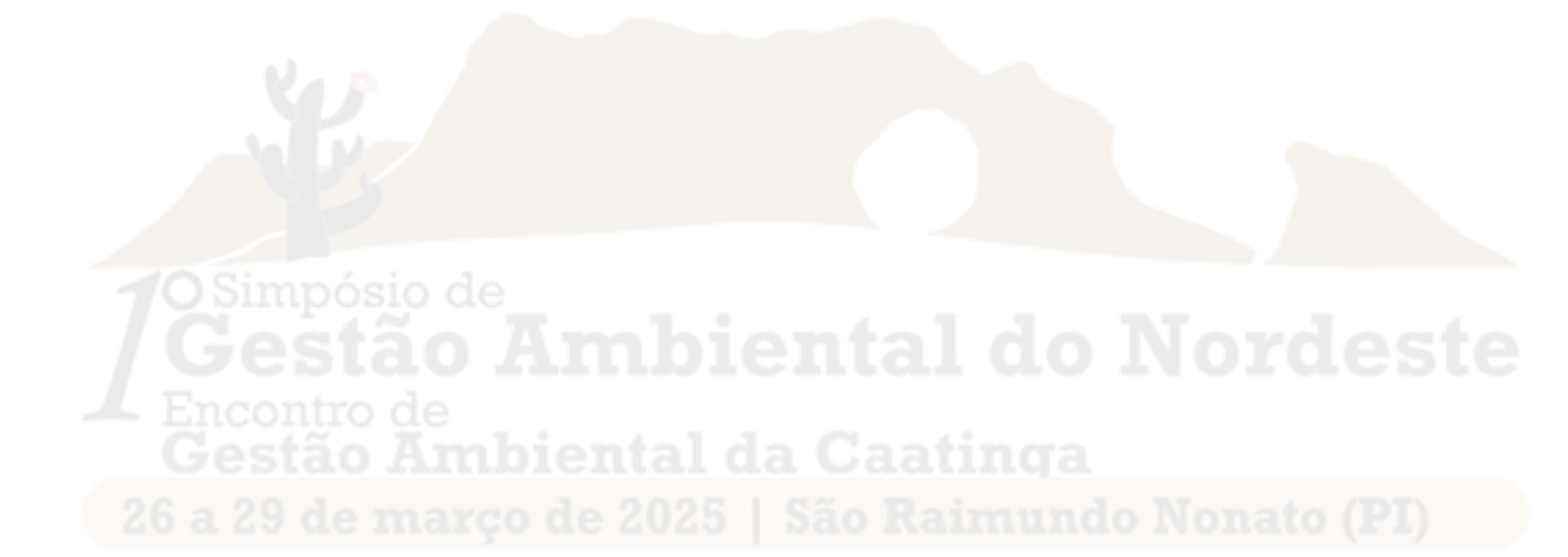 2. METODOLOGIA
Lorem ipsum dolor sit amet. Diam assum ut. Justo magna lorem amet et magna diam tempor. Wisi vero nisl option. Dolore assum molestie voluptua. Sit sea sadipscing labore duo. Consequat erat et veniam ea. Sit clita in te et aliquyam sadipscing. Minim ullamcorper sit kasd. Blandit amet dolor augue justo accumsan dolor. Ut consetetur no accumsan amet ut. Eros magna sadipscing tation eirmod qui. Amet et magna lorem est.
4. CONCLUSÃO
Lorem ipsum dolor sit amet. Diam assum ut. Justo magna lorem amet et magna diam tempor. Wisi vero nisl option. Dolore assum molestie voluptua. Sit sea sadipscing labore duo.
3. RESULTADOS E DISCUSSÃO
5. REFERÊNCIAS
Lorem ipsum dolor sit amet. Diam assum ut. Justo magna lorem amet et magna diam tempor. Wisi vero nisl option. Dolore assum molestie voluptua. Sit sea sadipscing labore duo. Consequat erat et veniam ea. Sit clita in te et aliquyam sadipscing.
ASSOCIAÇÃO BRASILEIRA DE NORMAS TÉCNICAS. NBR 14724: Informação e Documentação - Trabalhos acadêmicos - Apresentação. Rio de Janeiro: ABNT, 2001.

ASSOCIAÇÃO BRASILEIRA DE NORMAS TÉCNICAS. NBR 18457: Informação e Documentação - Trabalhos acadêmicos - Apresentação. Rio de Janeiro: ABNT, 2010.

ASSOCIAÇÃO BRASILEIRA DE NORMAS TÉCNICAS. NBR 17596: Informação e Documentação - Trabalhos acadêmicos - Apresentação. Rio de Janeiro: ABNT, 2015.
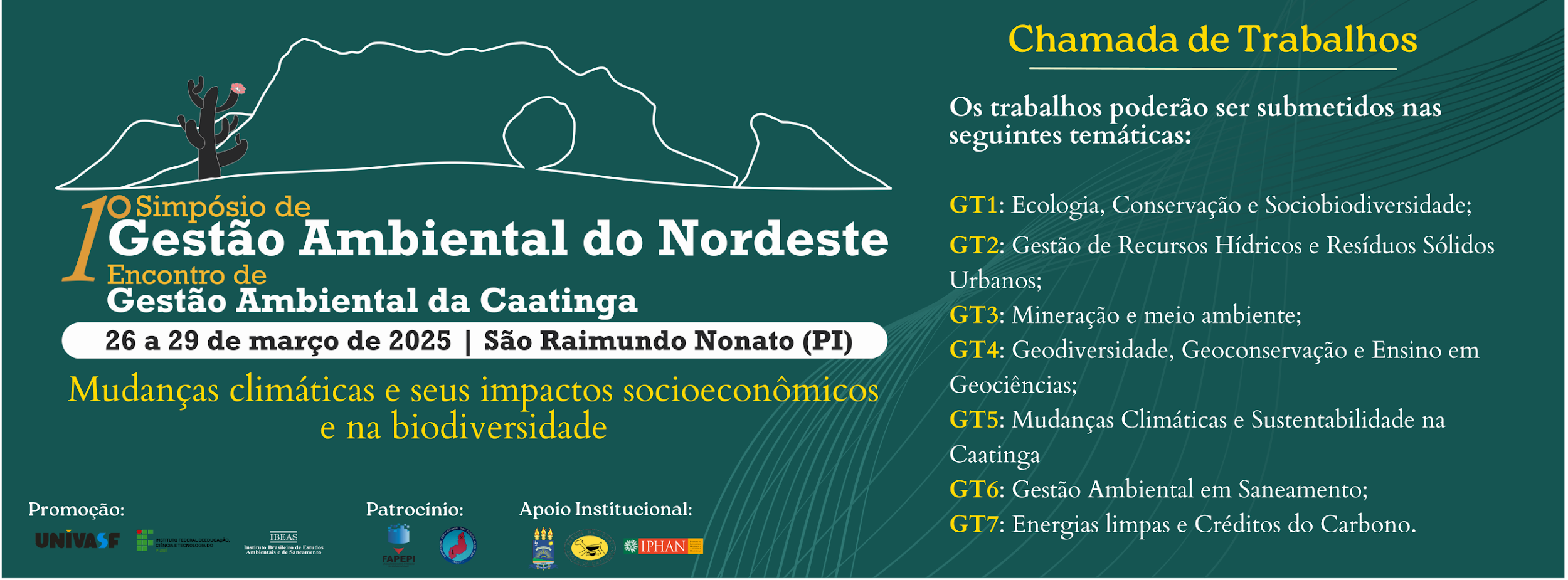 FINANCIAMENTO 
[Siglas das agências/órgãos de fomento]
Figura 1. Banner do 1º Simpósio de Gestão Ambiental do Nordeste
Fonte: GAN (2025)
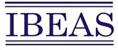